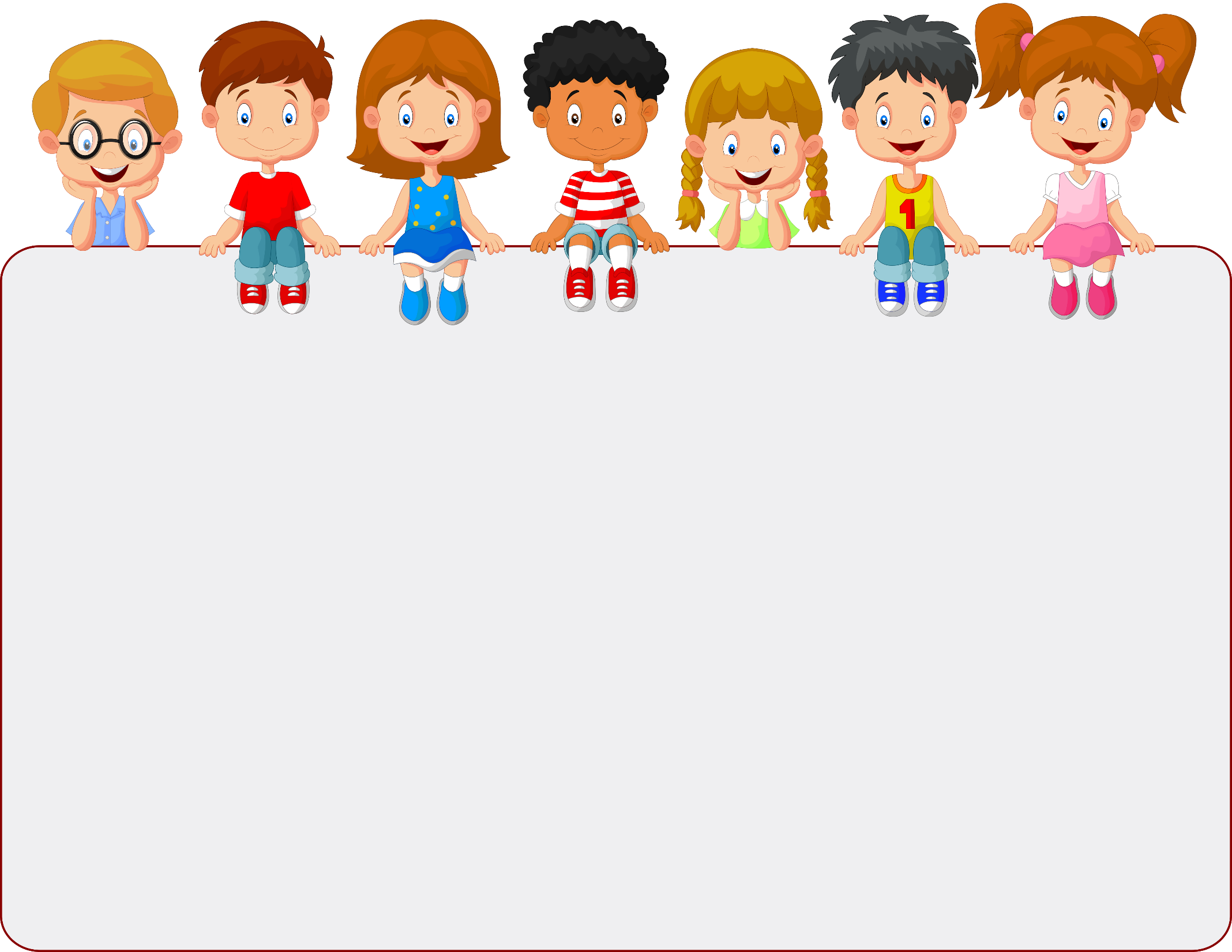 «Практика использования 
напольных игр в 
работе с дошкольниками »
Подготовили: 
воспитатели ГБДОУ №27 - Кабурдо Н.В., Макарова О.А., 
учитель-логопед – Горбань Н.В.
Укрепление физического здоровья
Напольные игры
Укрепление психологического здоровья
Высокоэффективный инструмент работы с дошкольниками
6 правил напольных игр

1. Игра — для малышей, а не для взрослых.2. Для детей — развлечение, для педагога — инструмент.3. «Квадраты» — универсальное игровое 
поле. 4. Игра — это движение. 5. Правила — основа порядка.6. Все хорошо в меру.
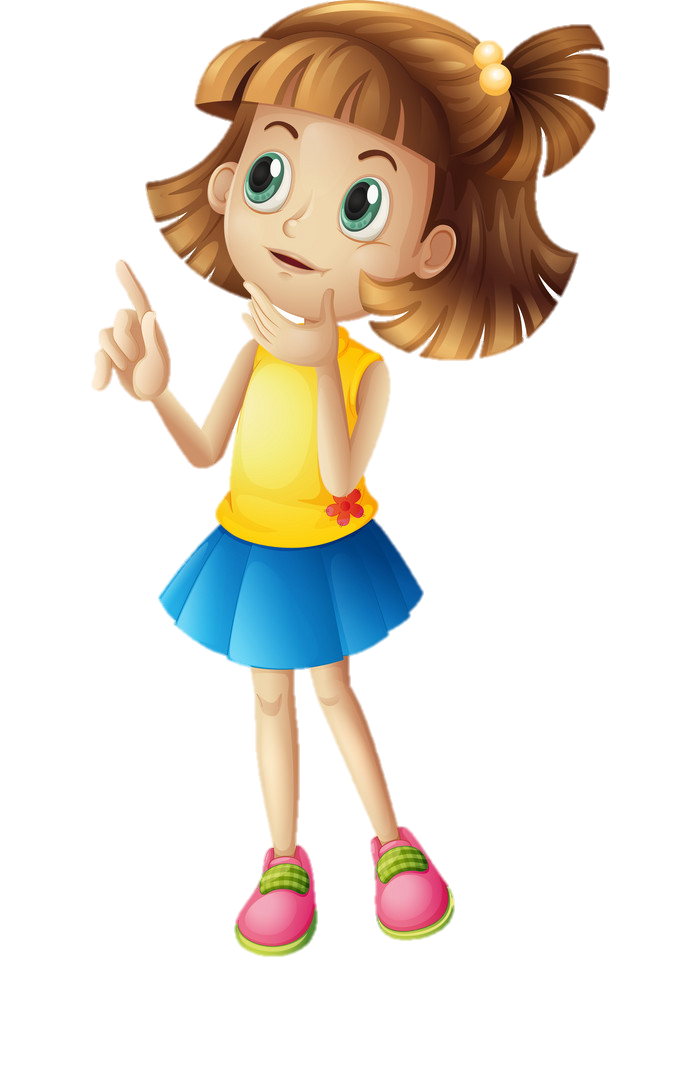 Атрибуты  для напольных игр
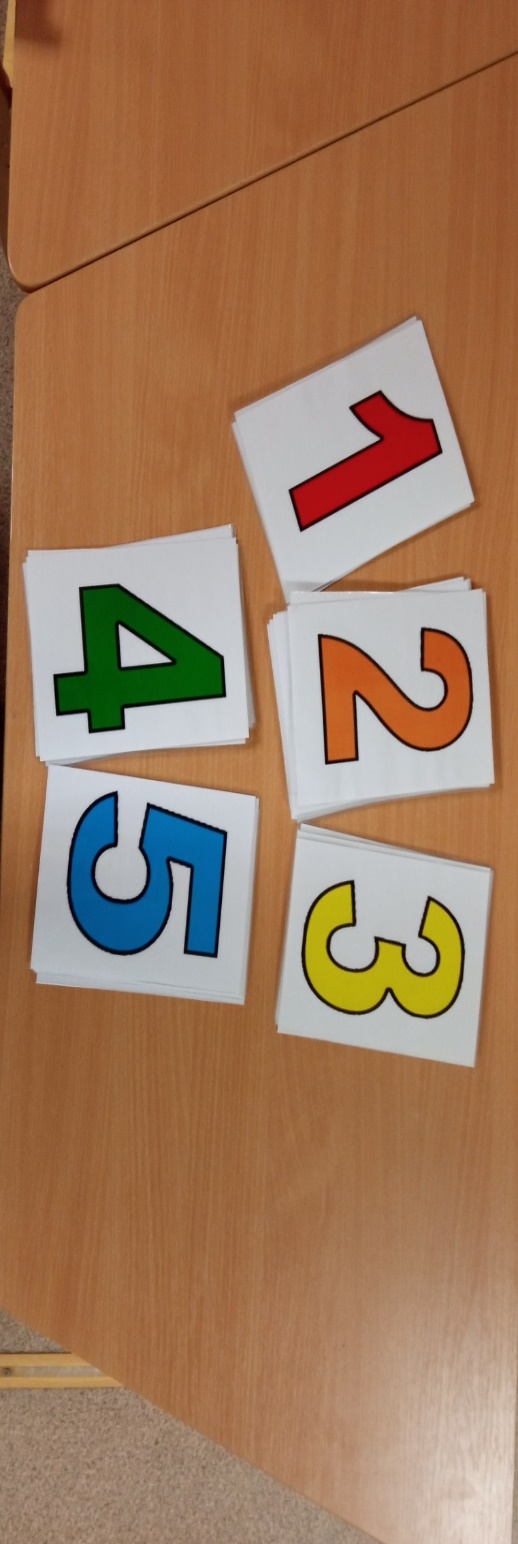 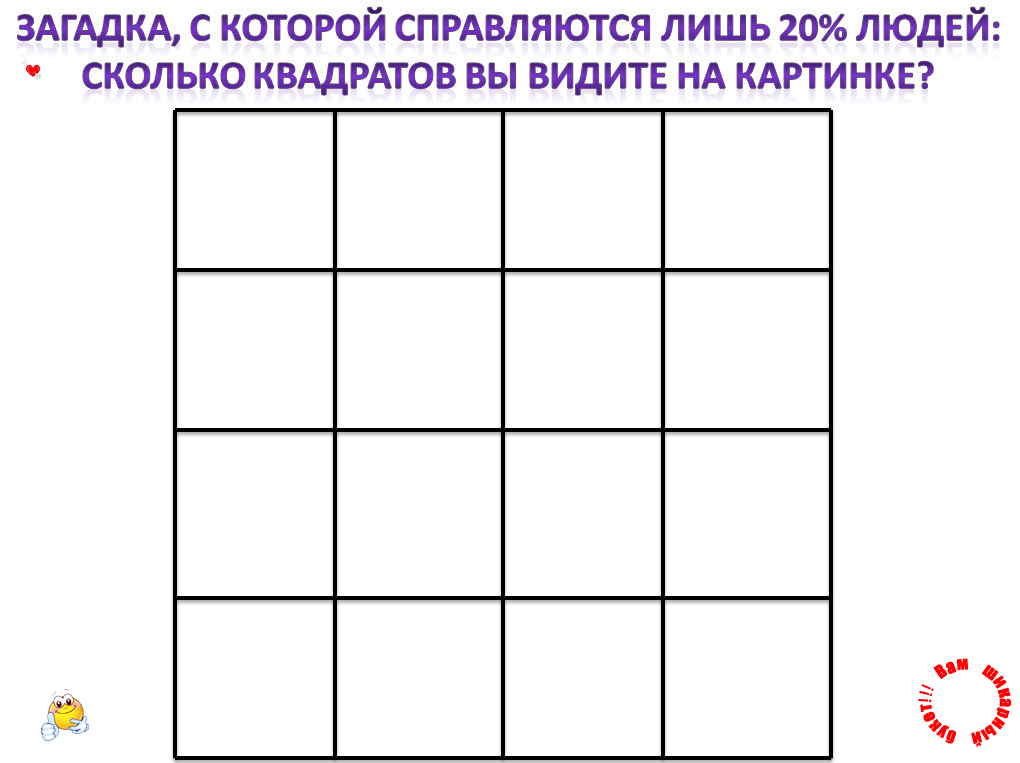 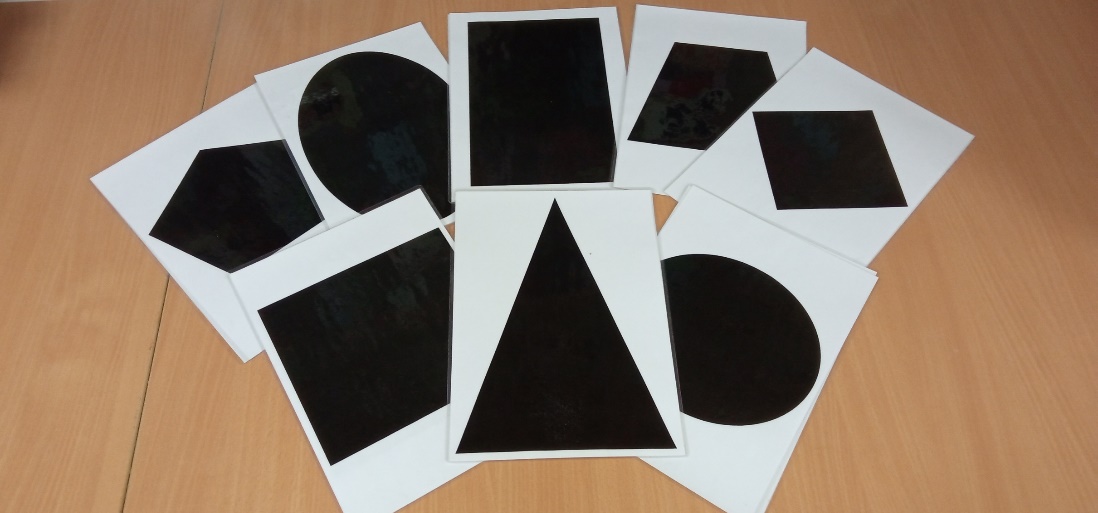 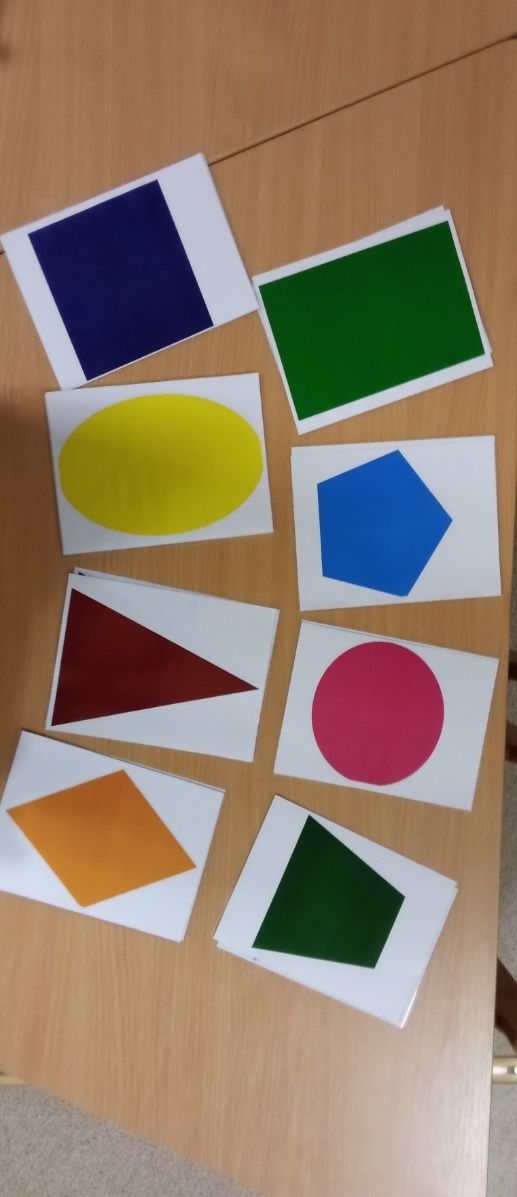 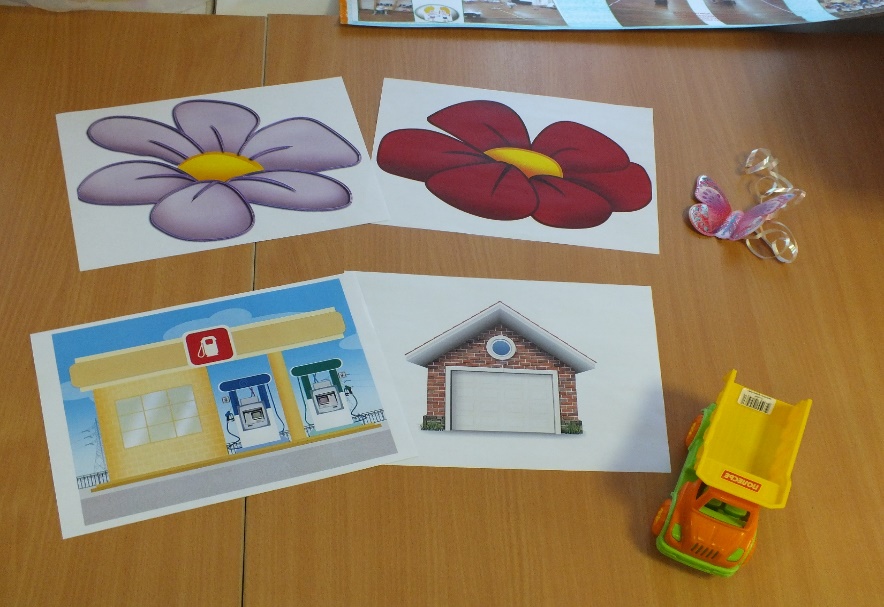 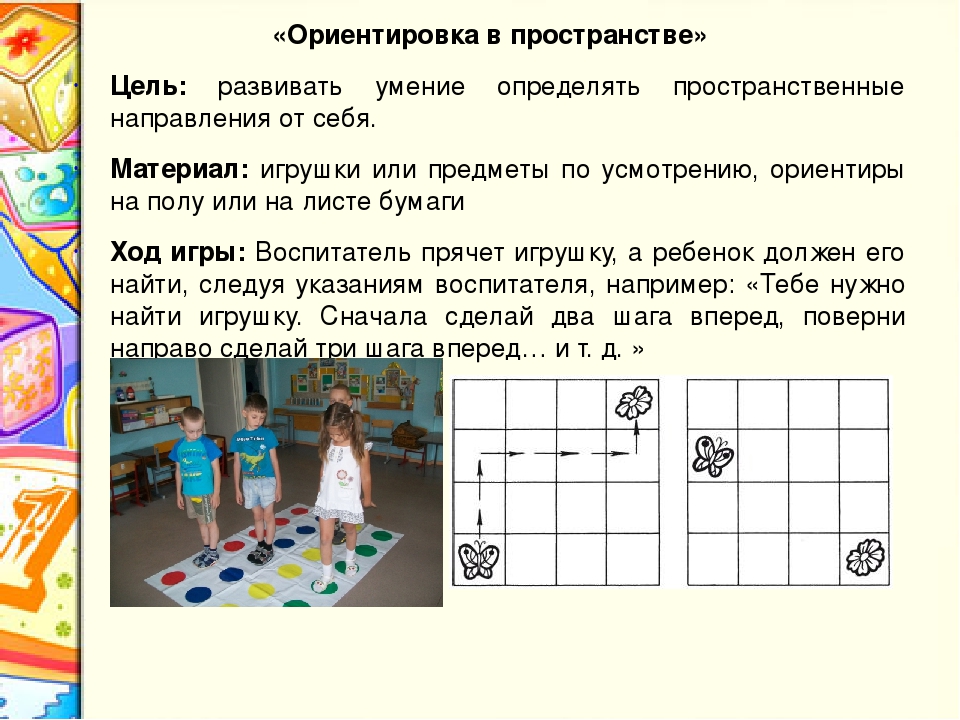 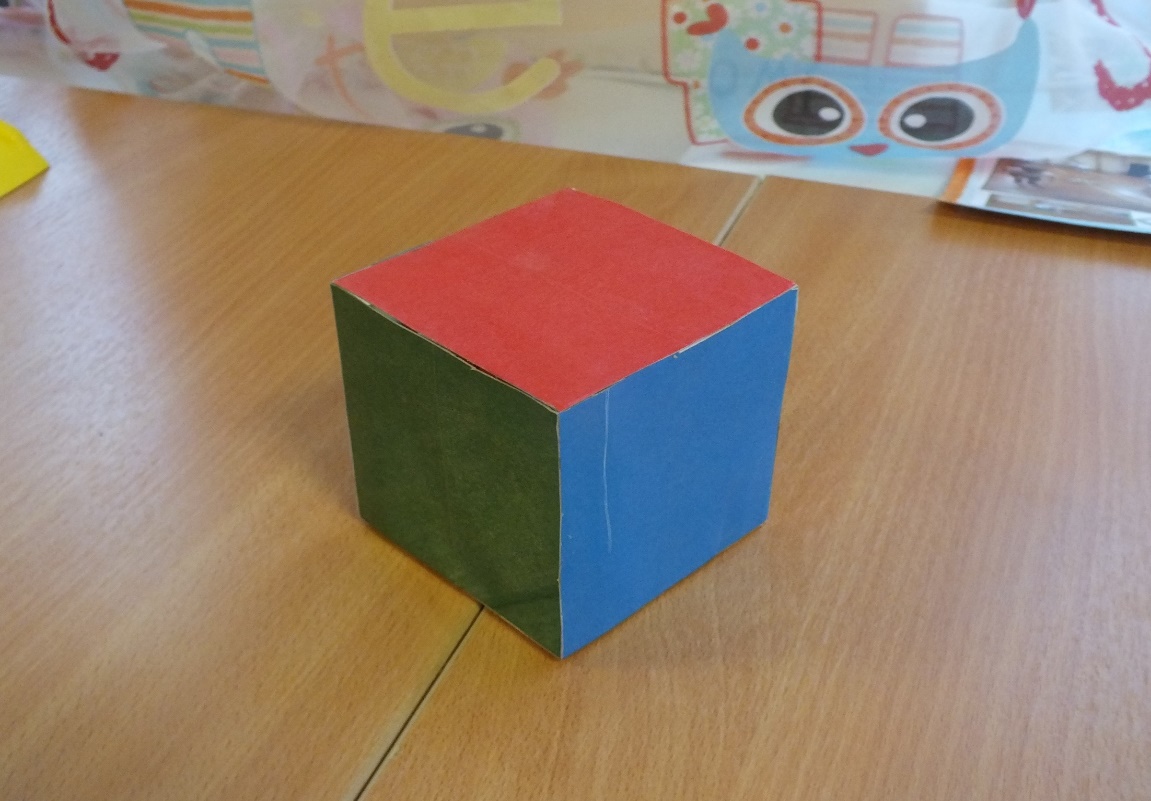 «Разноцветные следы»
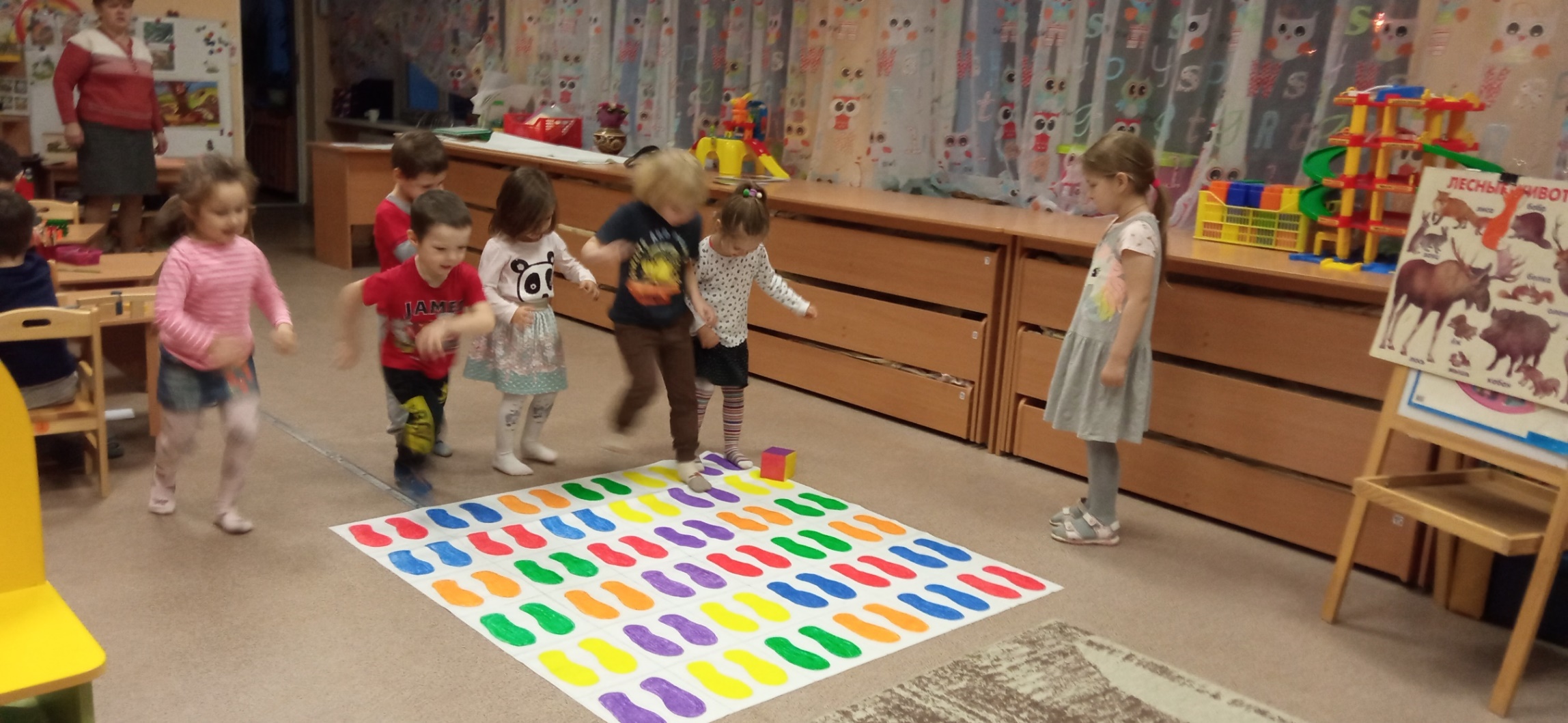 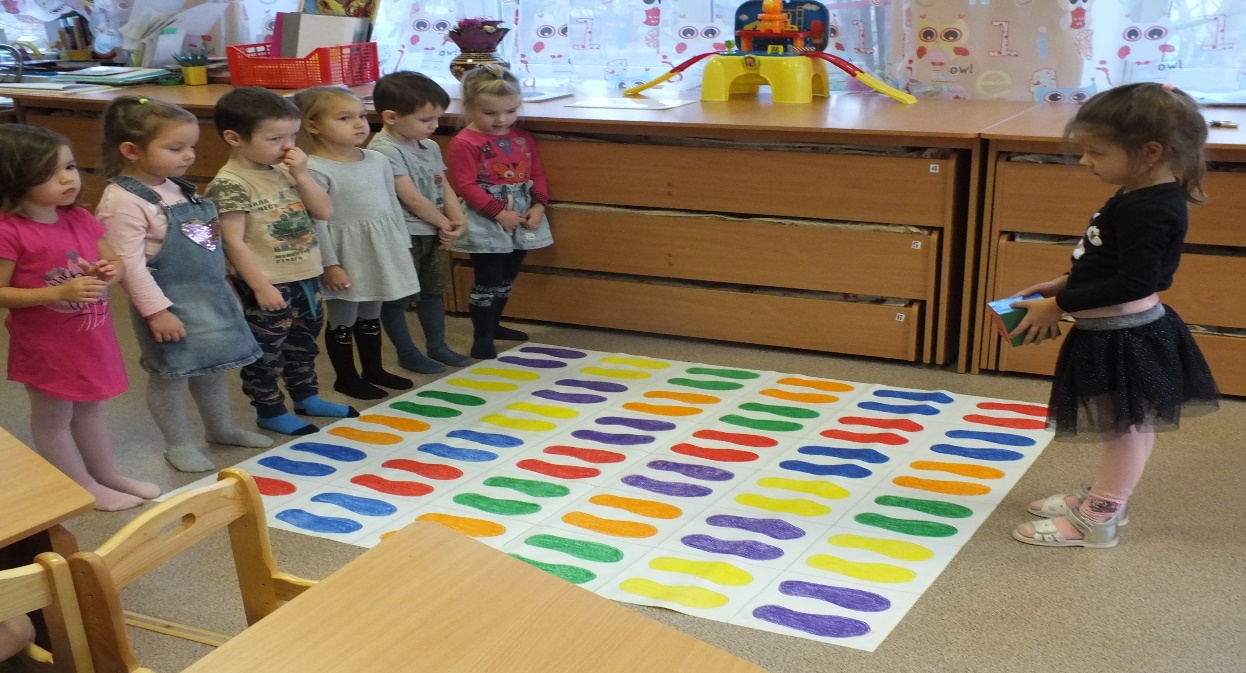 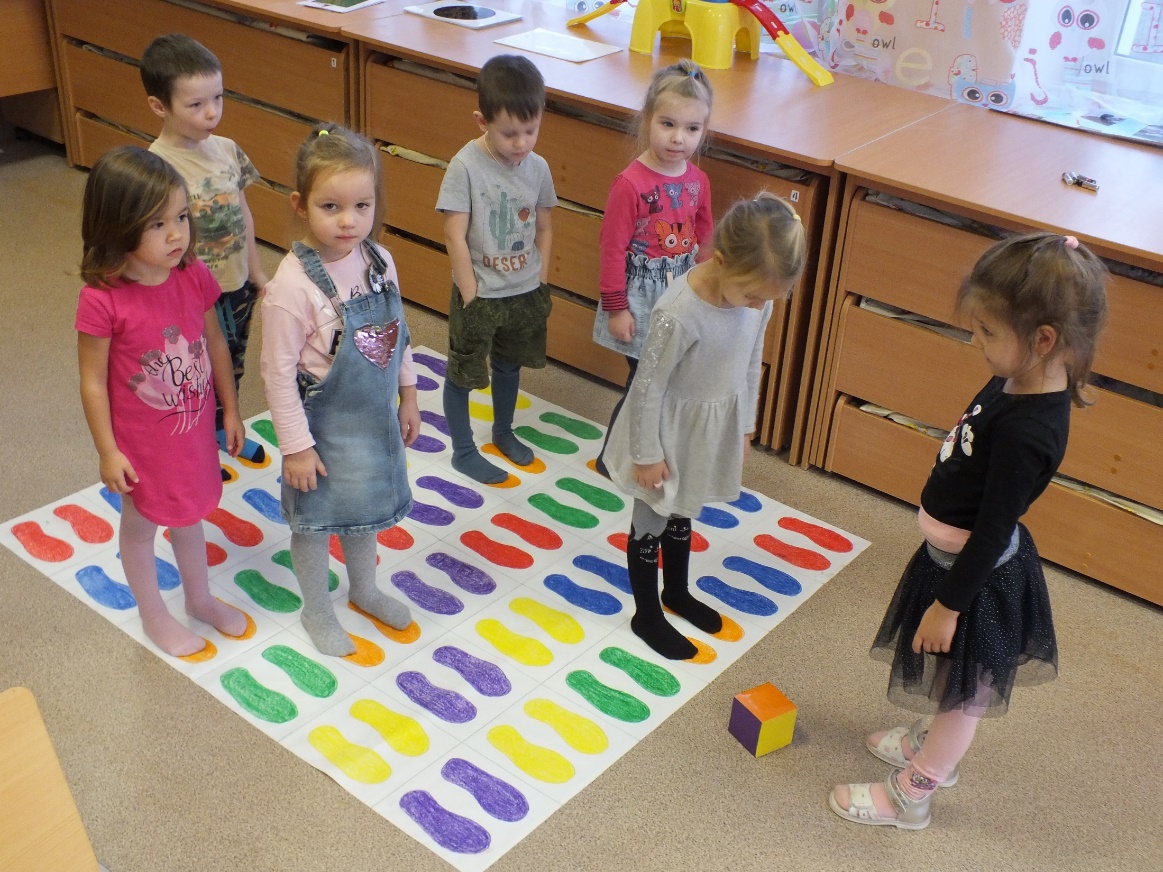 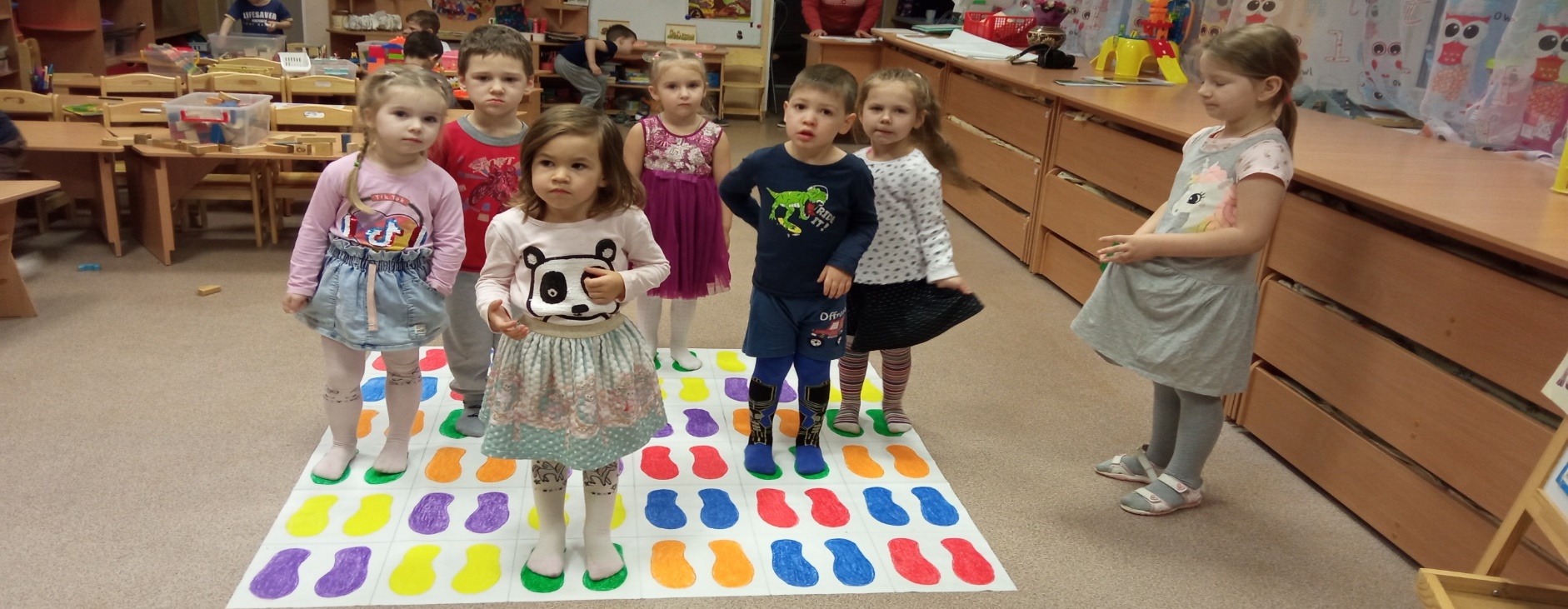 «Силуэты»
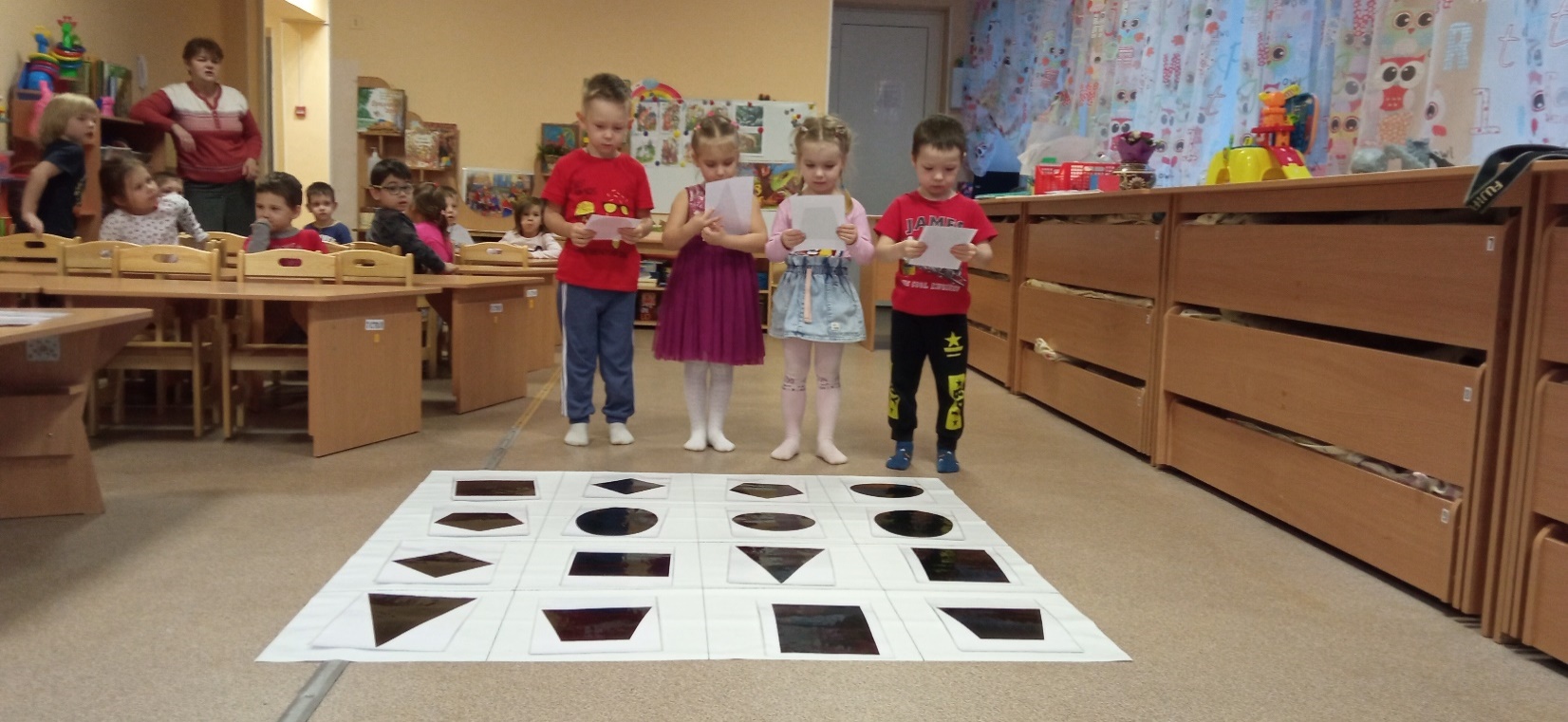 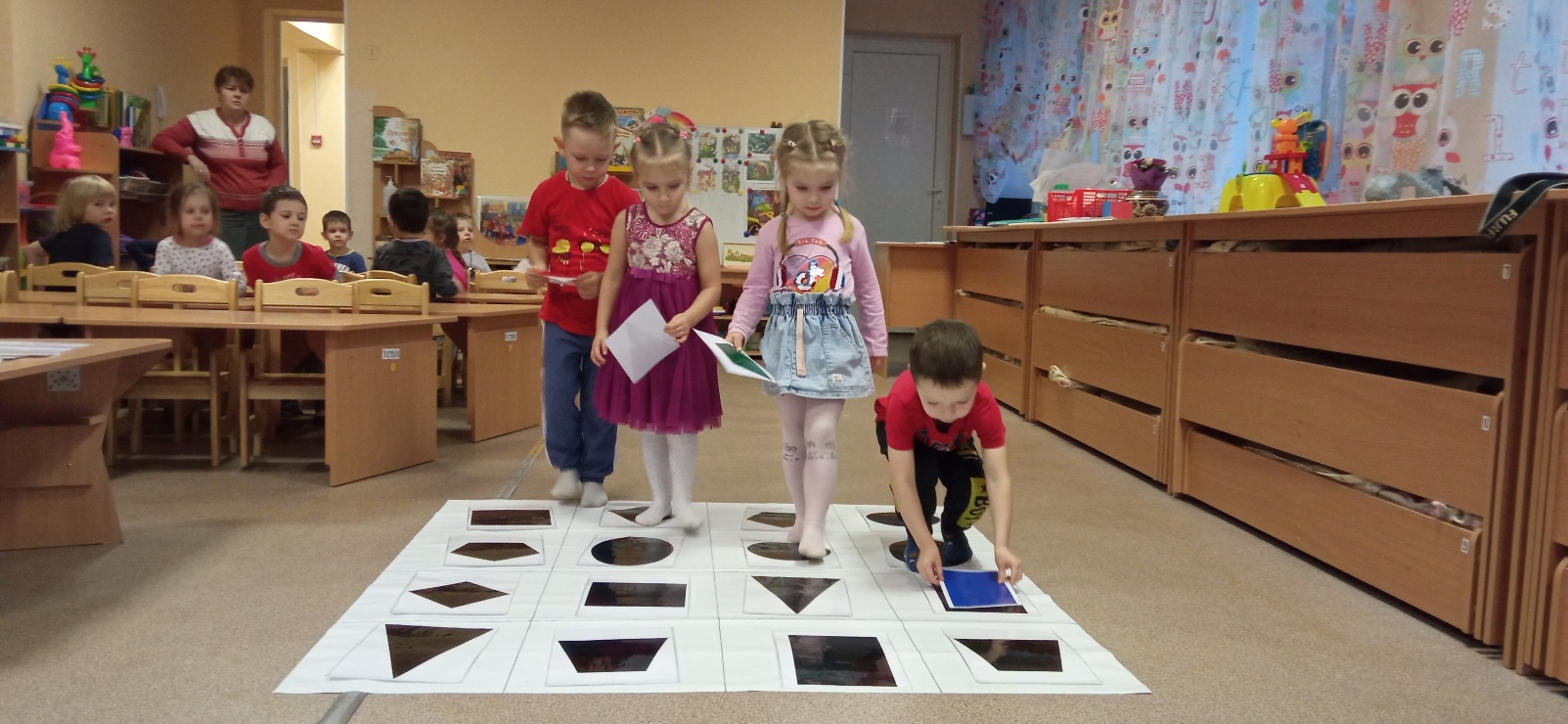 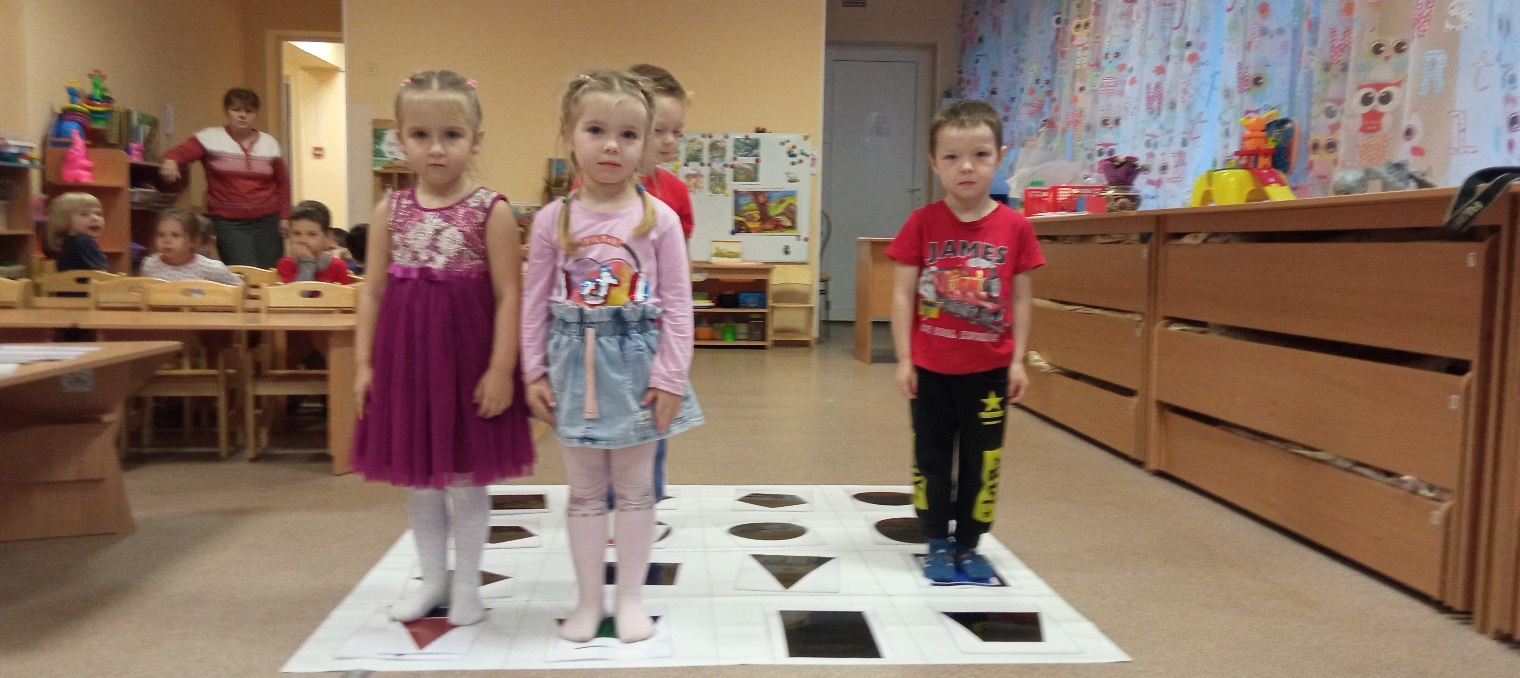 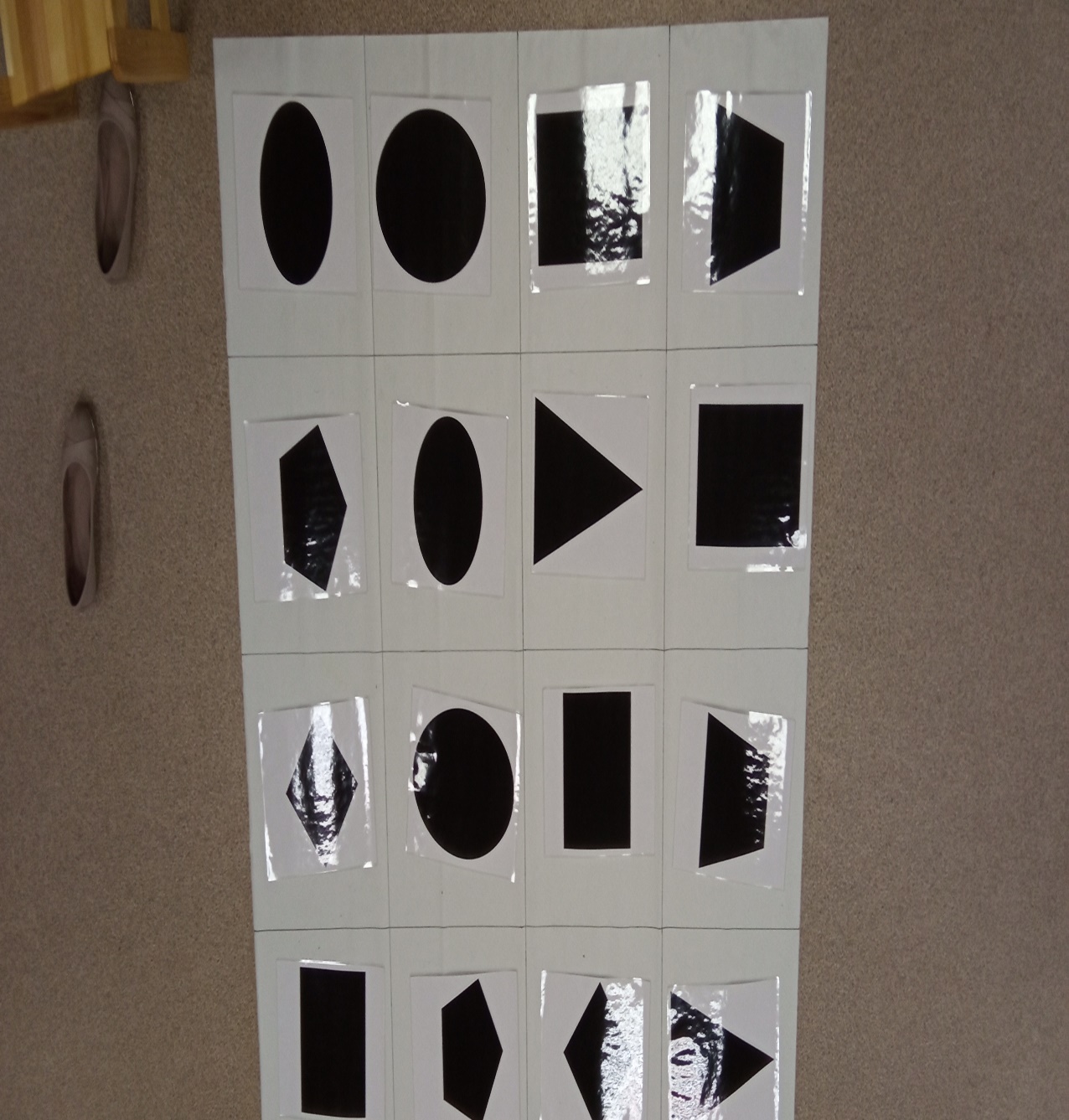 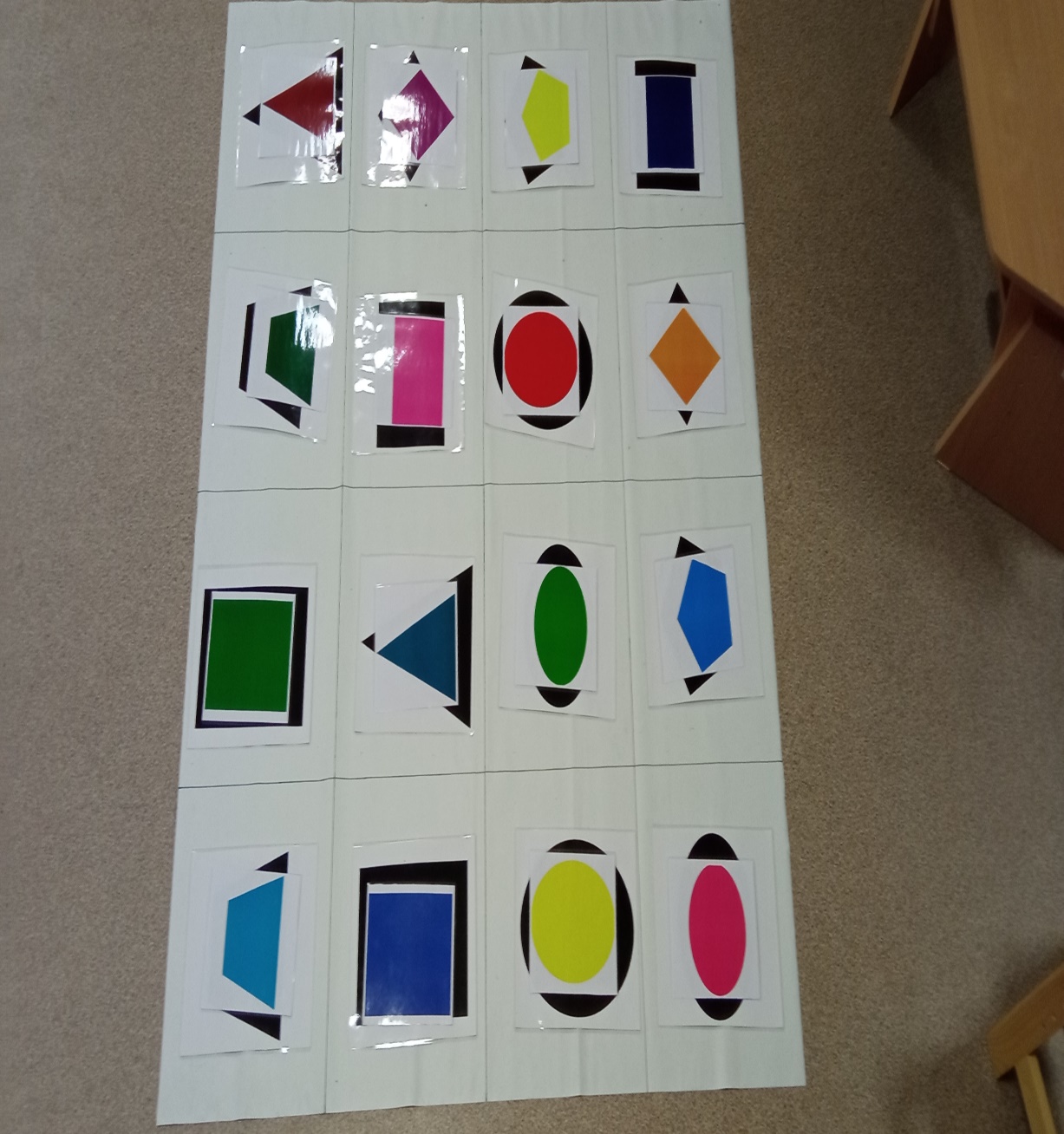 «Гараж»
«Бабочка»
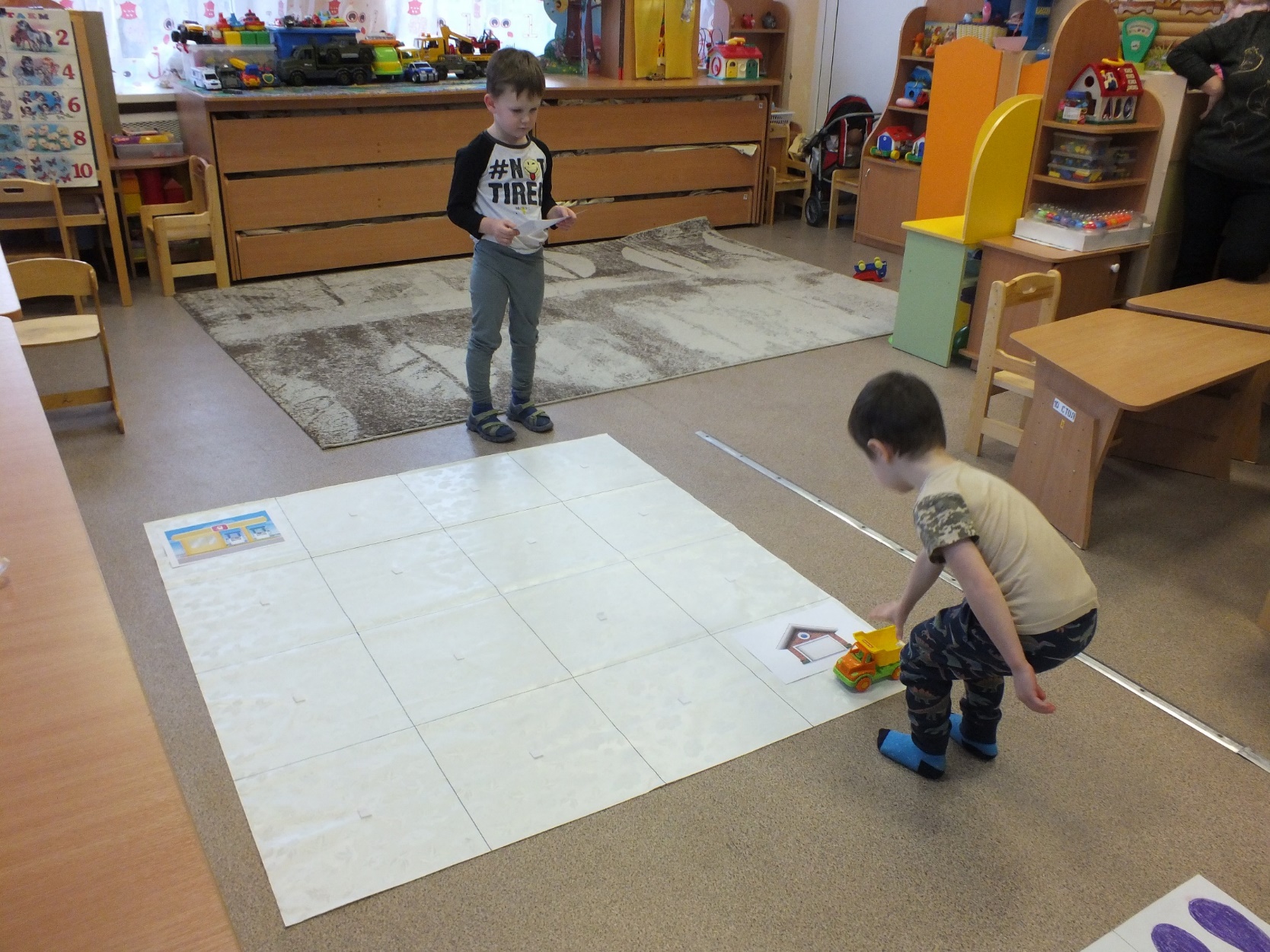 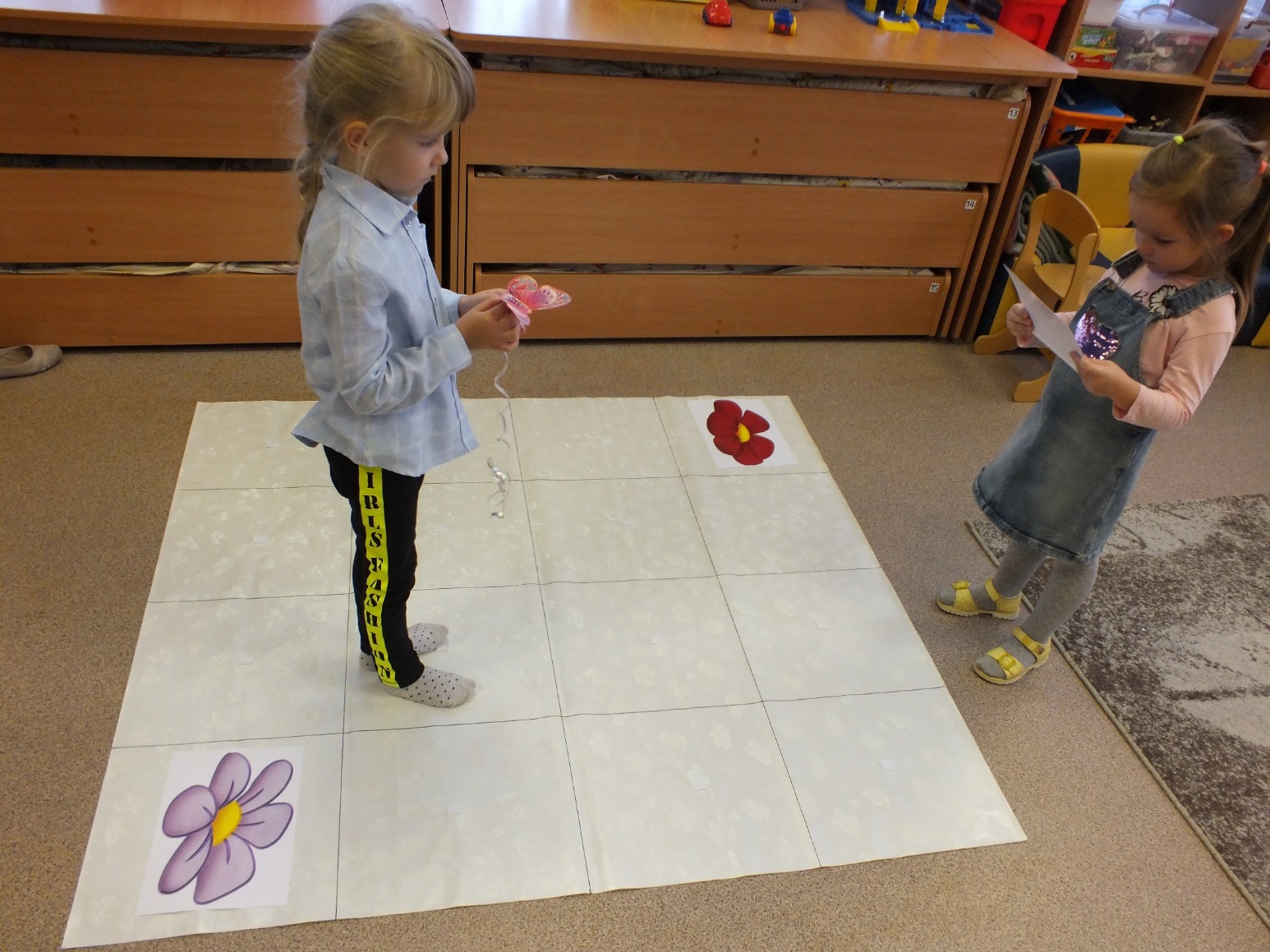 «Четвертый лишний» (Полезные продукты)
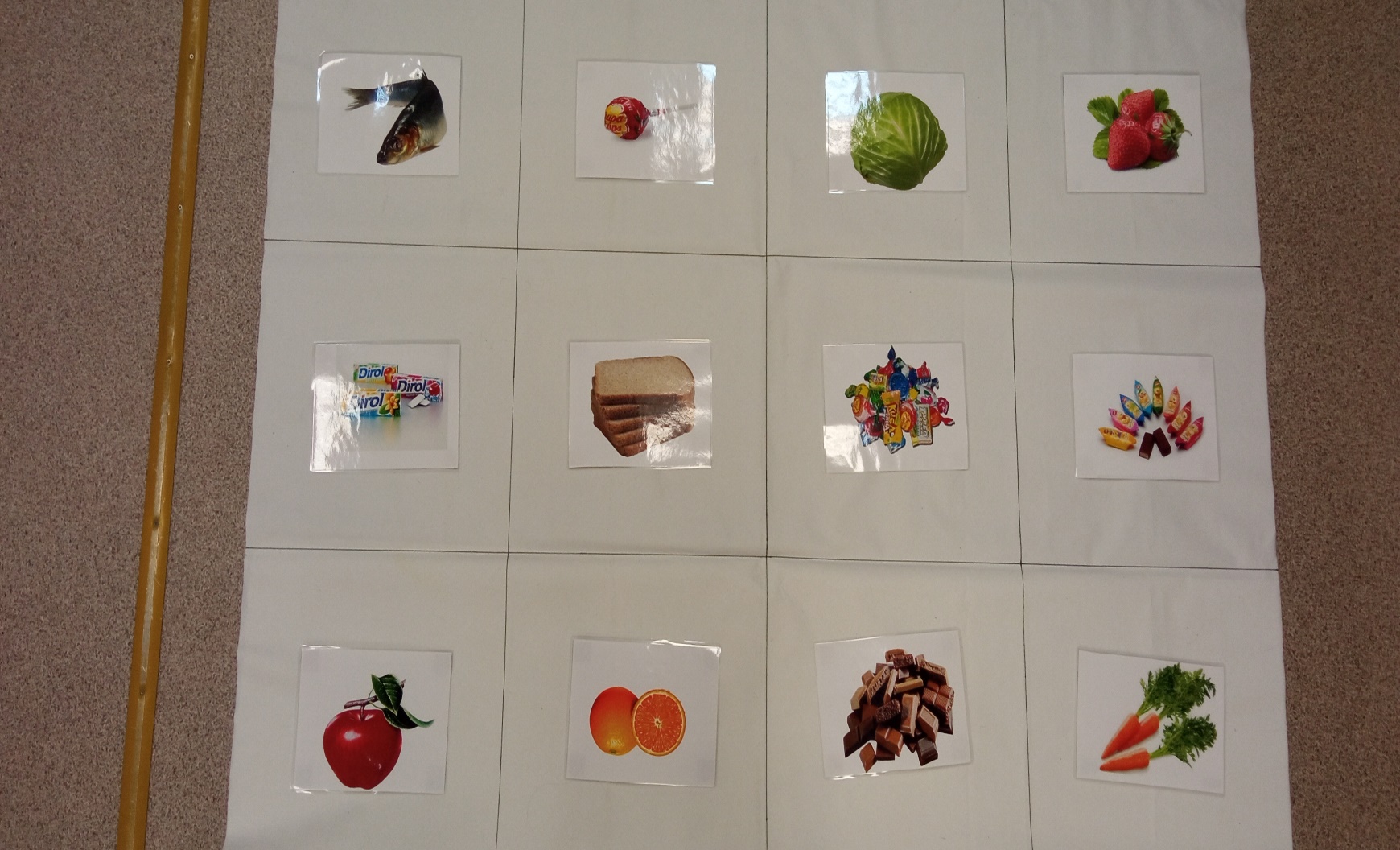 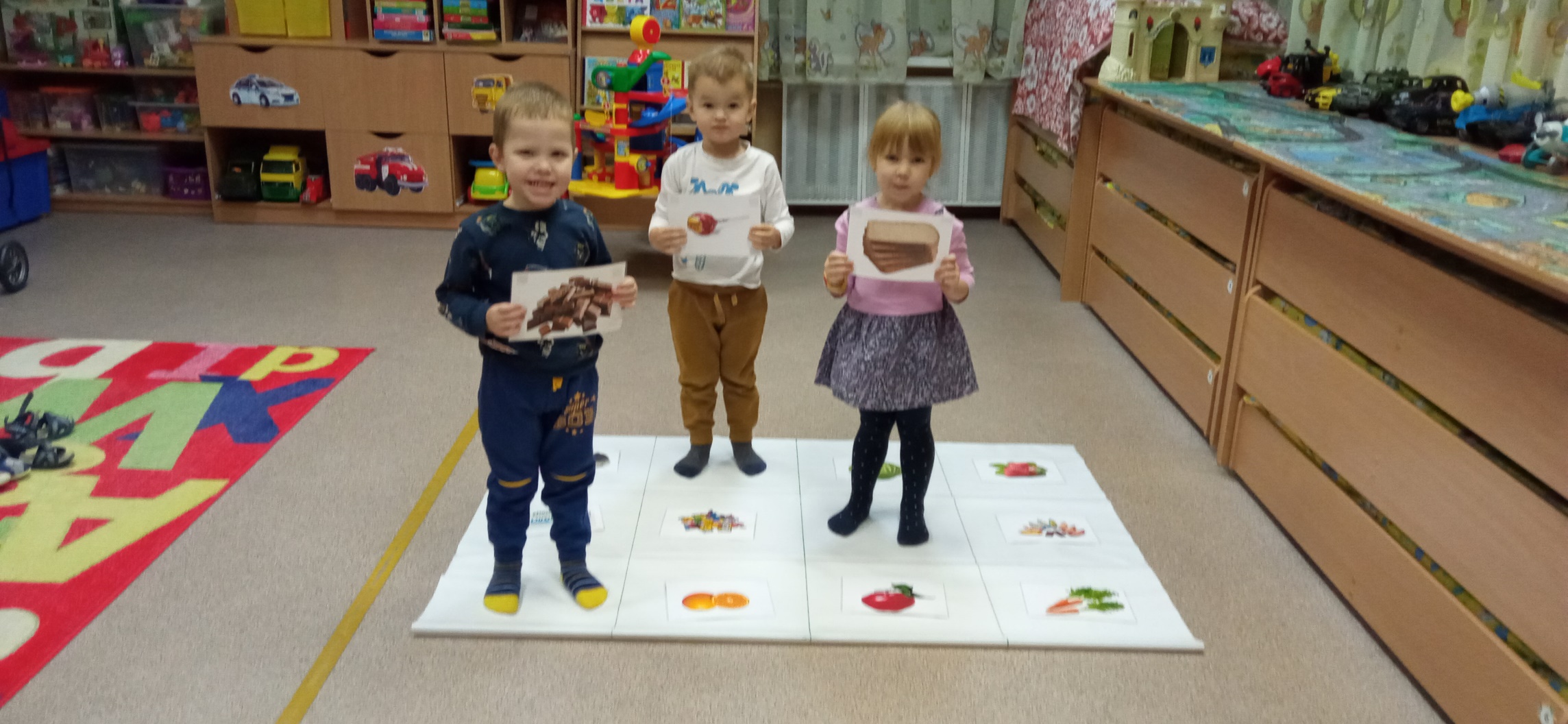 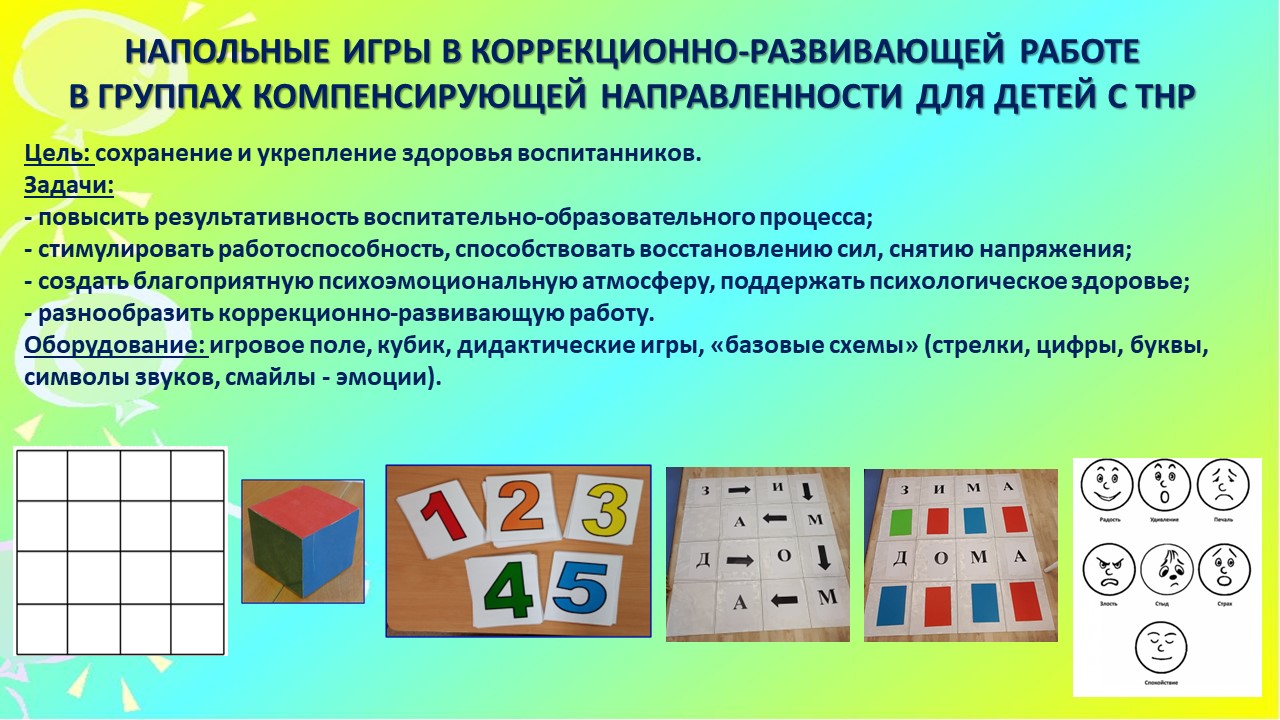 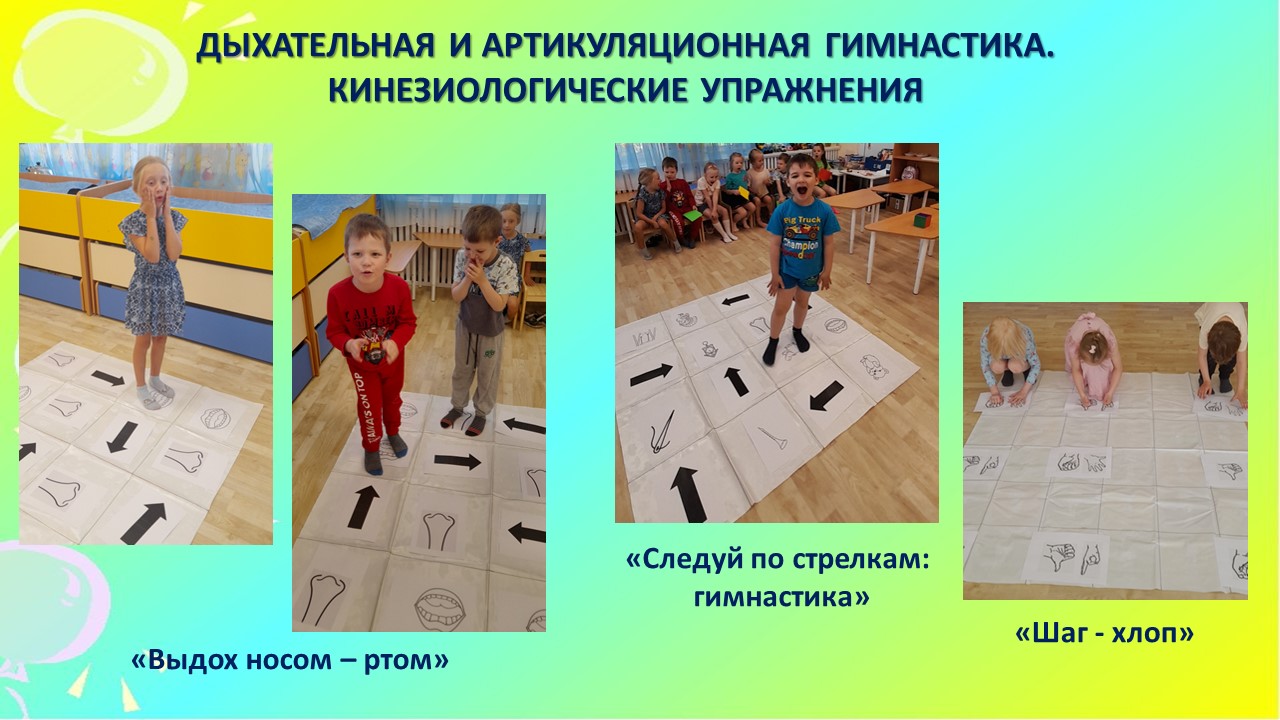 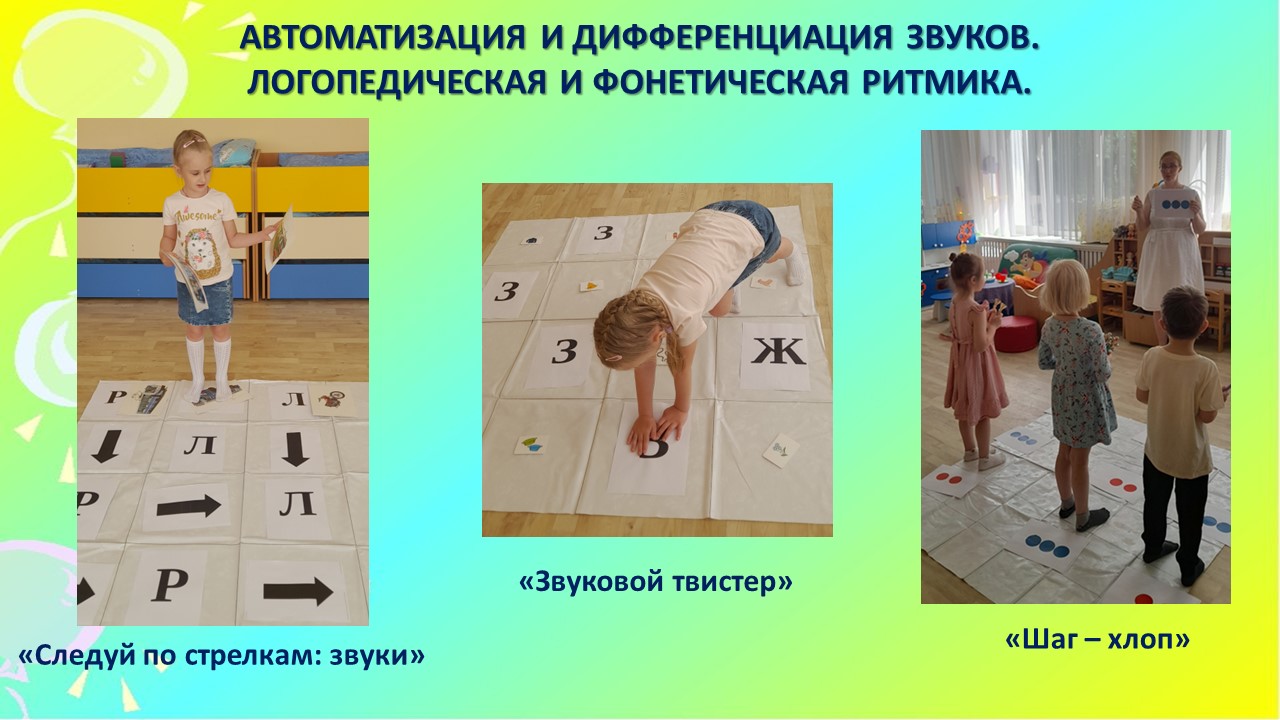 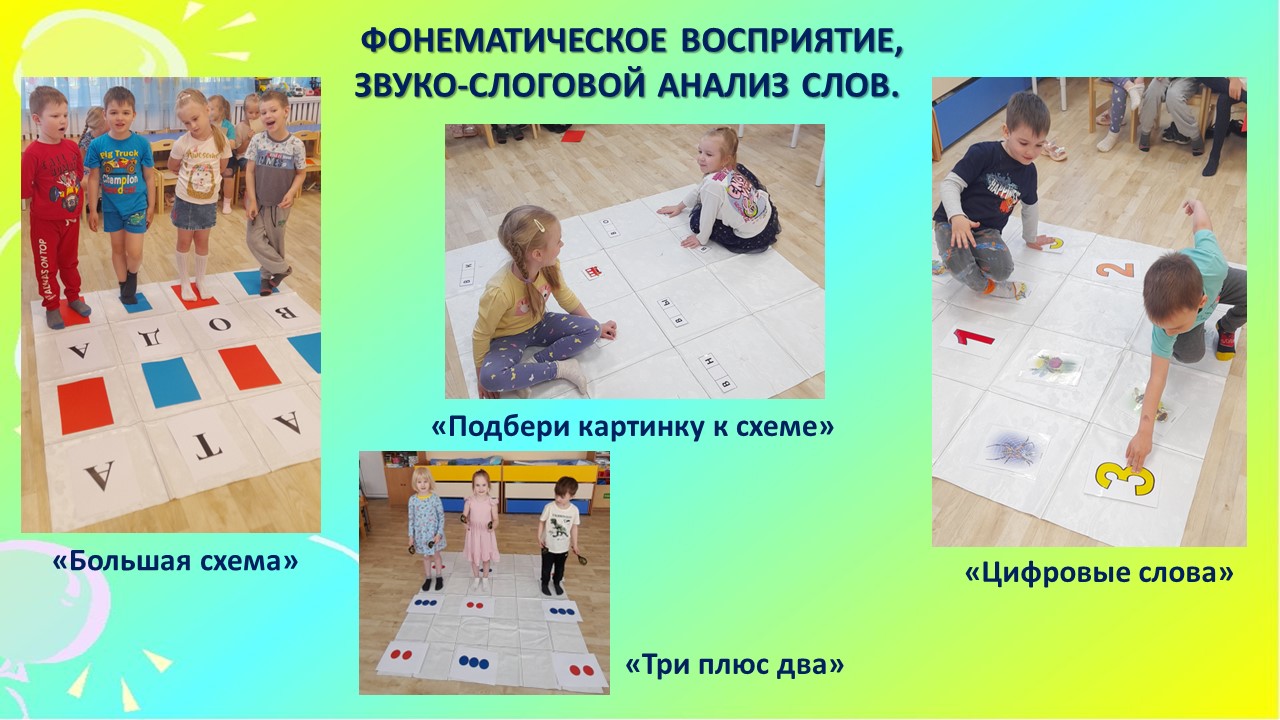 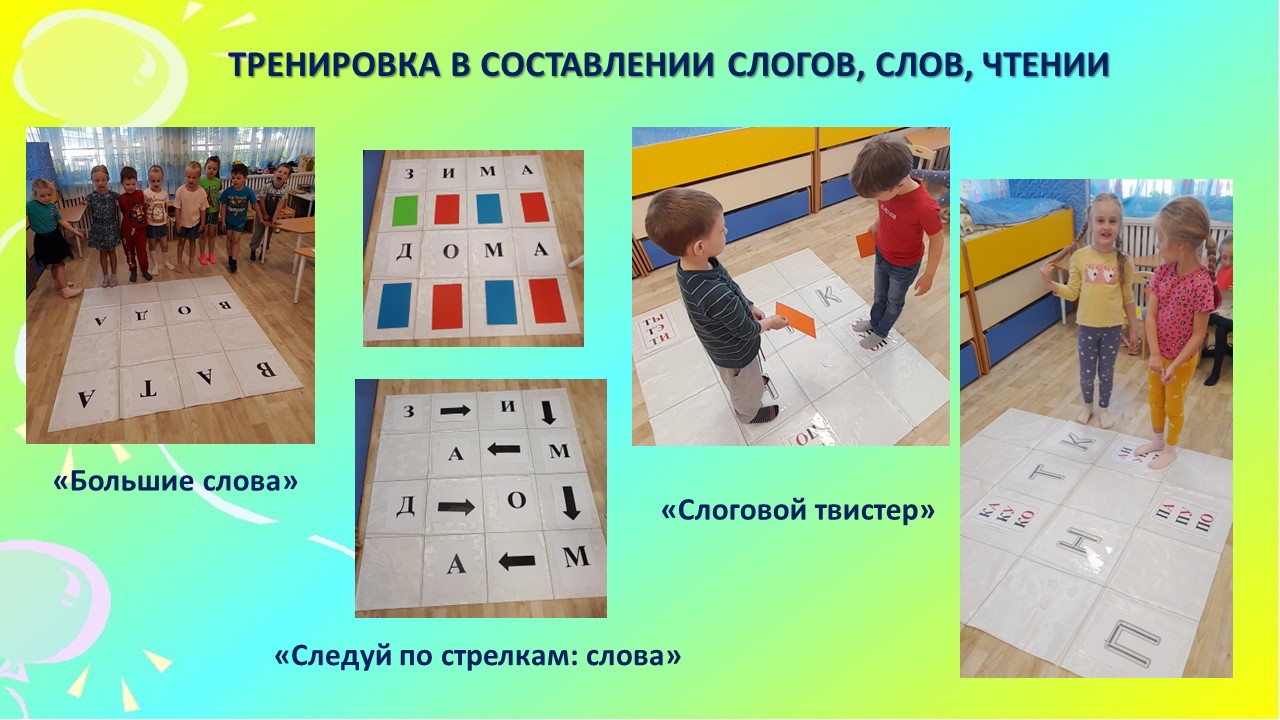 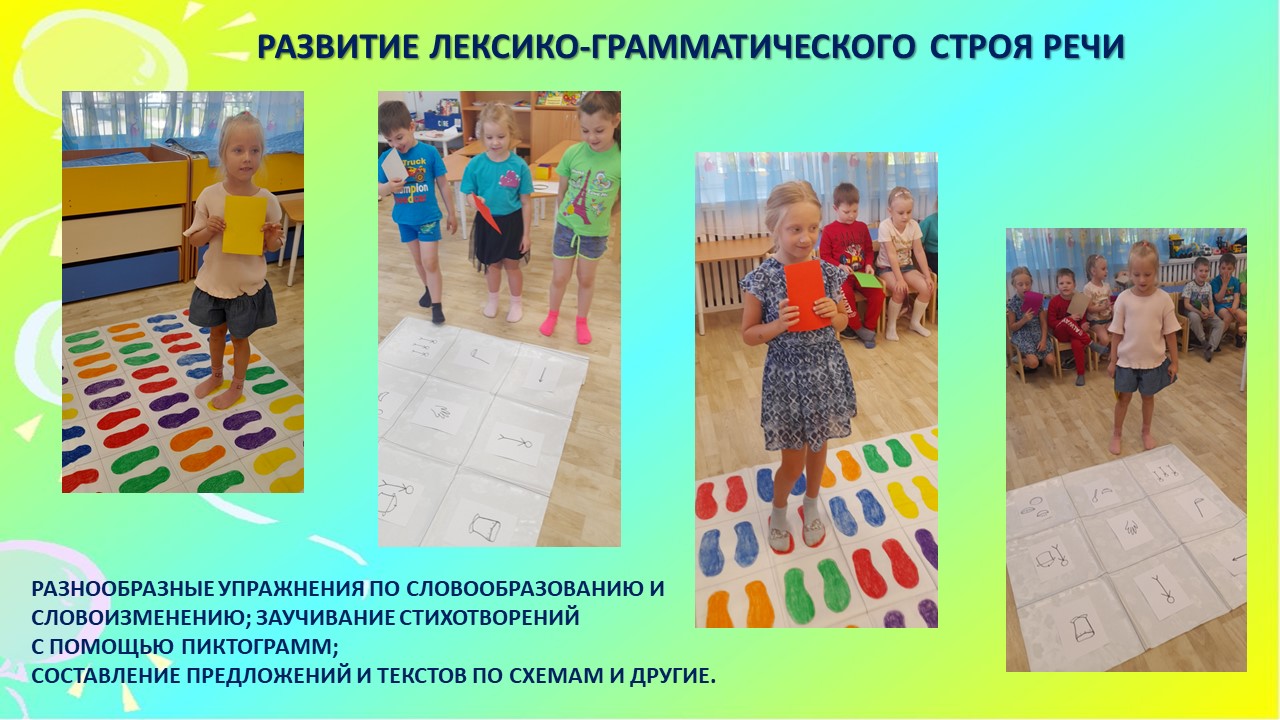 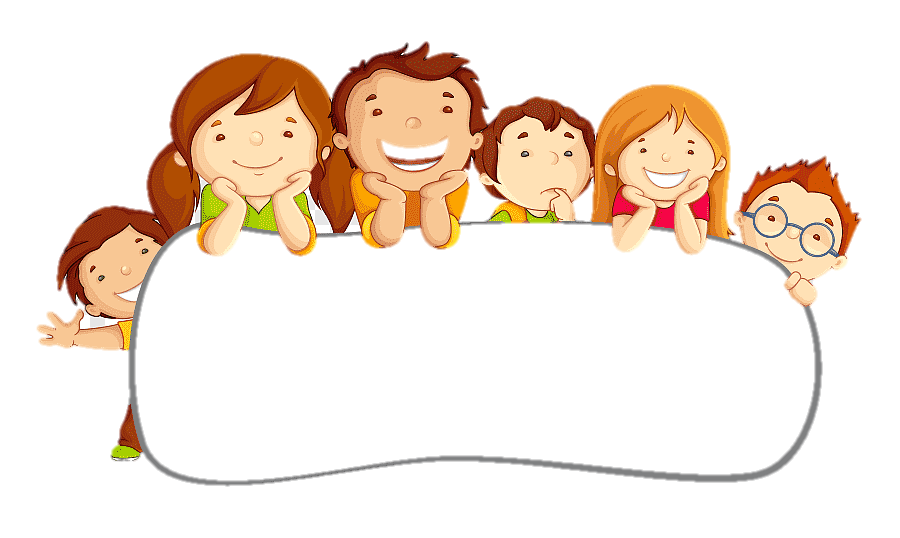 СПАСИБО 
ЗА 
ВНИМАНИЕ!